Das Geheimnis der Liebe und FreundschaftGedanken anlässlich des Valentinstags
„Wenn es zwischen Mann und Frau so steht, ist es besser,gar nicht zu heiraten!“
Matthäus-Evangelium 19,10
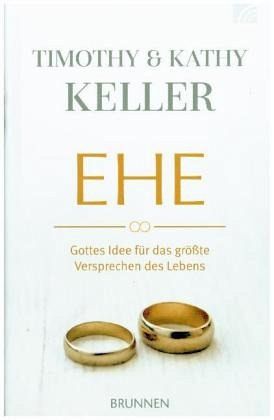 „Ewigi Liebi, das wünsch ich dir.Ewigi Liebi, das wünsch ich mir.Ewigi Liebi, numefür üs zwöi.Ewigi Liebi, füehlmich bi dir deheim.“
Mash
„Ich weiss, Liebi chunnt und gaht,wine Cherze schmelzt sie wäg, ja wines Lied, hört sie eifach uf, oder sie haut eifach ab. Niemer seit, es sigi liecht, es isch es einzigs Gäh und Näh, sgit kei Verlürer oder Gwünner, i däm Würfelspiil.“
Mash
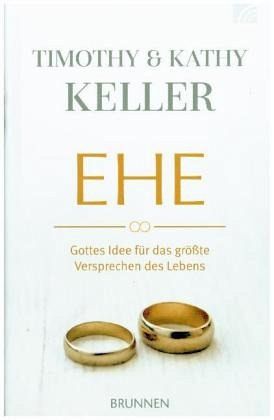 I. Liebe verschenkt sich!
„Gott hat der Welt seine Liebe dadurch gezeigt, dass er seinen einzigen Sohn für sie hergab, damit jeder, der an ihn glaubt, das ewige Leben hat und nicht verloren geht.“
Johannes-Evangelium 3,16
„Euer ganzes Leben soll von der Liebe bestimmt sein. Denkt daran, wie Christus uns geliebt und sein Leben für uns gegeben hat, als eine Opfergabe,an der Gott Gefallen hatte.“
Epheser-Brief 5,2
„Ich nenne euch Freunde und nicht mehr Diener. Denn ein Diener weiss nicht,was sein Herr tut;ich aber habe euch alles mitgeteilt, wasich von meinem Vater gehört habe.“
Johannes-Evangelium 15,15
„Wenn nun ich, der Herr und der Meister, euch die Füsse gewaschen habe,sollt auch ihr einander die Füsse waschen.“
Johannes-Evangelium 13,14
„Wer unter euch gross werden will, soll den anderen dienen.“
Matthäus-Evangelium 20,26
„Jeder soll auch auf das Wohl der anderen bedacht sein, nicht nur auf das eigene Wohl.“
Philipper-Brief 2,4
„Meine Kinder, unsere Liebe darf sich nicht in Worten und schönen Reden erschöpfen; sie muss sich durch unser Tun als echt und wahr erweisen.“
1. Johannes-Brief 3,18
„Ihr Männer, liebt eure Frauen so, wie Christus die Gemeinde geliebt hat! Er hat sein Leben für sie gegeben.“
Epheser-Brief 5,25
II. Liebe ist behutsam!
„Ich hatte bis dahin immer gedacht:Hey, der gefällt mir!Bei David dachte ich: Hey, das ist ein Mann, dem ich folgen könnte!“
Joshua Harris: Frosch trifft Prinzessin, S. 68.
"Die glücklichste Frau ist nicht diejenige,die den besten Mann geheiratet hat, sondern diejenige, die das Beste aus dem Mann gemacht hat, den sie geheiratet hat."
Sir Isaac Newton (1643-1727)
„Ehrt Gott, indem ihr einander annehmt,wie Christus euch angenommen hat.“
Römer-Brief 15,7
„Seid rücksichtsvollzu euren Frauen! Bedenkt, dass sie der schwächere Teil sind. Achtet und ehrt sie; denn sie haben mit euch am ewigen Leben teil, das Gott schenkt.“
1. Petrus-Brief 3,7
„Haltet in derselben Gesinnung zusammen und habt Mitgefühl füreinander!Liebt euch gegenseitigals Brüder und Schwestern!Seid gütig und zuvorkommend zueinander!“
1. Petrus-Brief 3,8
„Alles, was ihr tut, tut von Herzen, als etwas, das ihr für den Herrn tut und nicht für Menschen.“
Kolosser-Brief 3,23
III. Liebe ist sensibel!
„Keiner von euch darf sich seinem Ehepartner entziehen, es sei denn, ihr beschliesst gemeinsam, eine zeitlang auf den ehelichen Verkehr zu verzichten, um euch ganz auf das Gebet zu konzentrieren.“
1. Korinther-Brief 7,5
„Aber danach solltihr wieder zusammenkommen; sonst könnte euch der Satan in Versuchung bringen, weil es euch schwer fallen würde, euer sexuelles Verlangen zu kontrollieren.“
1. Korinther-Brief 7,5
„Nicht die Frau verfügt über ihren Körper, sondern der Mann,und ebenso verfügt nicht der Mann über seinen Körper,sondern die Frau.“
1. Korinther-Brief 7,4
Schlussgedanke
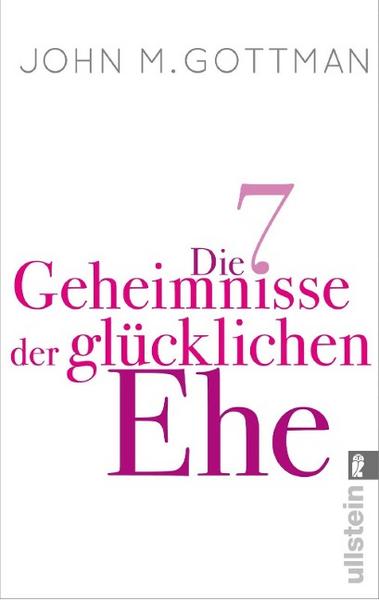 „Auf dem Geben liegt ein grösserer Segenals auf dem Nehmen.“
Apostelgeschichte 20,35
„Bleibt niemand etwas schuldig!Was ihr einander jedoch immer schuldet, ist Liebe.“
Römer-Brief 13,8